fvl.unob.cz
Kybernetická  bezpečnost
Téma 4 
Management kybernetické bezpečnosti 
a bezpečnostní role
Osnova
Úvod
Management kybernetické bezpečnosti
Zákonné bezpečnostní role
Závěr
Literatura:
HROMADA, Martin; HRŮZA, Petr; KADERKA, Josef; LUŇÁČEK, Oldřich;  NEČAS, Miroslav; PTÁČEK, Bohumil; SKORUŠA, Leopold; SLOŽIL,  Richard. Kybernetická bezpečnost: teorie a praxe. Praha: Powerprint  s.r.o., 2015, 250 s. ISBN 978-80-87994-72-6.
HRŮZA, Petr; PITAŠ, Jaromír; ŠANDA, Jaroslav; BRECHTA, Bohumil.  Kybernetická bezpečnost II. Brno: Univerzita obrany, Brno, 2013, 100 s.  ISBN 978-80-7231-931-2.
HRŮZA, Petr. Kybernetická bezpečnost. Brno: Univerzita obrany, 2012,
90 s. ISBN 978-80-7231-914-5.
JIRÁSEK, Petr, Luděk NOVÁK a Josef POŽÁR. Výkladový slovník  kybernetické bezpečnosti. Třetí aktualizované vydání. Praha: Policejní  akademie ČR v Praze, 2015. ISBN 978-80-7251-436-6.
Vydané normy ISO/ČSN řady 27000 a platné zákony a vyhlášky z oblasti  kybernetické bezpečnosti
Úvod
Pro důsledné zajišťování informační strategie je  potřebné určit jejího zodpovědného reprezentanta ve  firmě. Roli reprezentanta zodpovědného za informační strategii firmy zastává obvykle informační manažer.  Monitoruje situaci uvnitř i vně firmy a na základě  důkladné analýzy svých poznatků dokáže posoudit riziko  jednotlivých akcí celé informační strategie firmy.

Informační manažer nebo jiný subjekt, odpovědný za  informační strategii (například externí firma) pak  odpovídá za kvalitu specifikace klíčových informací pro  podporu rozhodování řídících pracovníků firmy a výběr  standardů, které chce firma uplatňovat při budování  informačního systému.
Management kybernetické bezpečnosti
Management kybernetické bezpečnosti
Management kybernetické bezpečnosti
Management kybernetické bezpečnosti
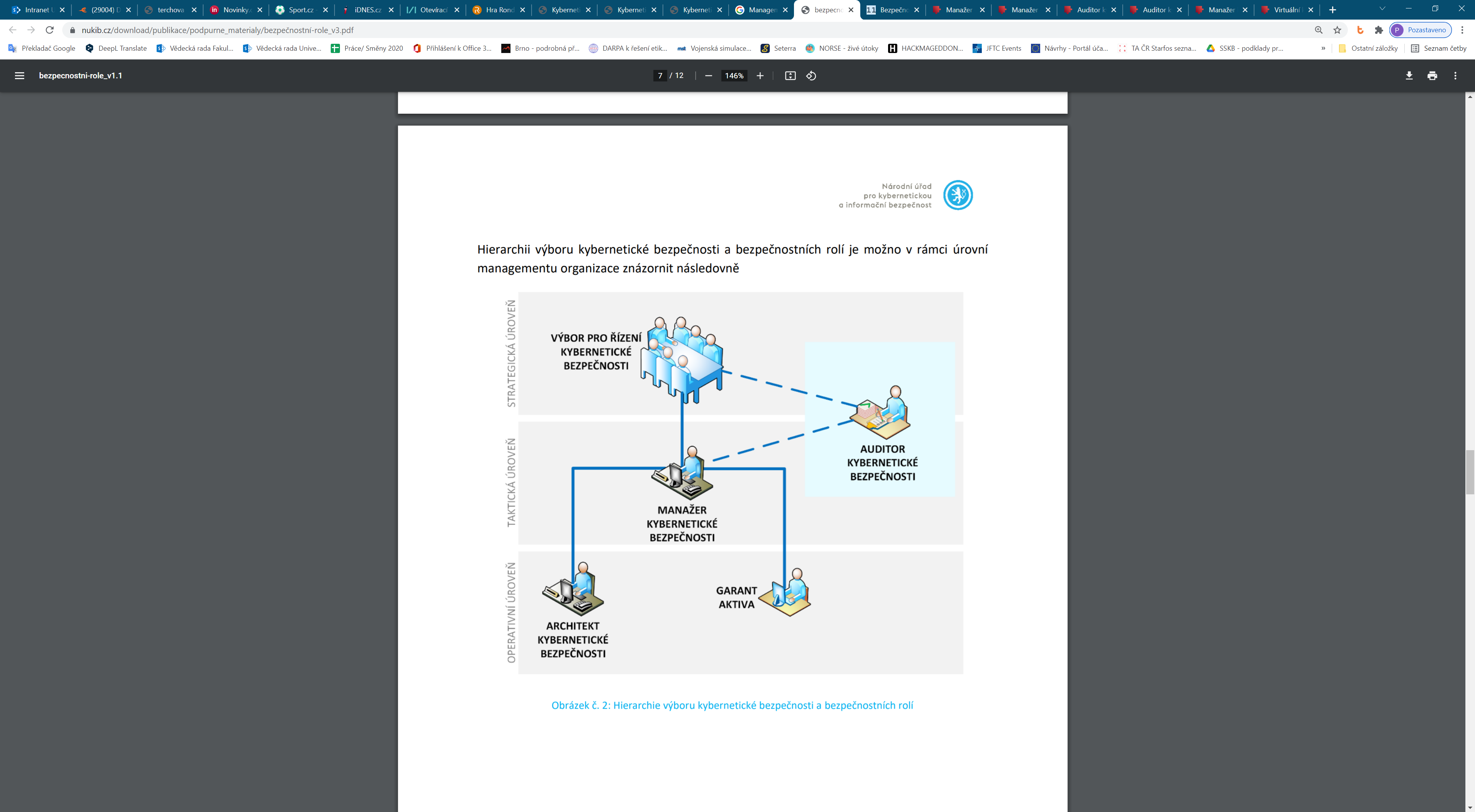 Výbor pro řízení kybernetické bezpečnosti
Výbor pro řízení kybernetické bezpečnosti je organizovaná skupina tvořená osobami, které jsou pověřeny celkovým řízením a rozvojem informačního systému kritické informační infrastruktury, komunikačního systému kritické informační infrastruktury, významného informačního systému nebo informačního systému základní služby, anebo se významně podílejí na řízení a koordinaci činností spojených s kybernetickou bezpečností těchto systémů. 

Vyhláška o kybernetické bezpečnosti stanovuje, že mezi členy výboru pro řízení kybernetické bezpečnosti musí být zástupce vrcholového vedení nebo jím pověřená osoba a manažer kybernetické bezpečnosti. 

V praxi může být výbor tvořen lidmi z vrcholového i středního managementu, zároveň by měl mít většinu zástupců z oblasti ICT a bezpečnosti (může se lišit podle způsobu řízení jednotlivých organizací). Konkrétní způsob sestavení výboru pro řízení kybernetické bezpečnosti je plně v rukou vedení organizace, zákon o kybernetické bezpečnosti ani jeho prováděcí právní předpisy jej nad rámec výše uvedeného neregulují.
Bezpečnostní role
Povinná osoba uvedená v § 3 písm. c), d) a f) zákona určí osobu, která bude zastávat bezpečnostní roli.
Zákon	o kybernetické bezpečnosti požaduje, aby orgán a osoba vedená v § 3 písm. c) až e) zákona splní povinnost podle § 4 odst. 2 zákona tím, že zajistí odborné školení osob, které zastávají bezpečnostní role v souladu s plánem rozvoje bezpečnostního  povědomí podle § 9 odst. 1 písm. b). Orgán a osoba uvedená v § 3  písm. c) a d) zákona určí bezpečnostní role:
Manažer kybernetické bezpečnosti .
Architekt kybernetické bezpečnosti.
Auditor kybernetické bezpečnosti.
Garant aktiva.
Manažer kybernetické bezpečnosti
Manažer kybernetické bezpečnosti je osoba, odpovědná za systém řízení bezpečnosti informací, která je pro tuto činnost vyškolena a prokáže odbornou způsobilost praxí s řízením bezpečnosti informací po dobu nejméně tří let nebo jednoho roku, pokud absolvovala studium na vysoké škole. Manažer kybernetické bezpečnosti je zodpovědný za pravidelné informování vrcholového vedení o činnostech, které vyplývají z rozsahu jeho odpovědnosti a stavu systému řízení informační bezpečnosti.

V praxi je manažer kybernetické bezpečnosti jakýmsi mezistupněm mezi vrcholovým vedením (strategickou úrovní managementu) a operativní úrovní. Výkon role manažera kybernetické bezpečnosti musí být oddělen od rolí, které jsou odpovědné za provoz informačního a komunikačního systému a s dalšími provozními nebo řídicími rolemi.

Doporučení pro manažera kybernetické bezpečnosti naleznete v příloze č. 6 vyhlášky o kybernetické bezpečnosti.
Manažer kybernetické bezpečnosti
Funkce a úkoly manažera informační bezpečnosti:

Realizuje nezbytná bezpečnostní opatření.
Dohlíží na plnění úkolů stanovené plánem zvládání rizik.
Monitoruje účinnost opatření a výsledky projednává s výborem.
Informuje o incidentech, neshodách výbor kybernetické bezpečnosti.
Připravuje podklady pro přezkoumání bezpečnosti vedením organizace.
Manažer kybernetické bezpečnosti
Manažer kybernetické bezpečnosti:

a)	je bezpečnostní role odpovědná za systém řízení bezpečnosti informací, přičemž výkonem této role může  být  pověřena osoba,  která  je  pro tuto  činnost  vyškolena  a prokáže  odbornou  způsobilost  praxí  s řízením  kybernetické   bezpečnosti  nebo   s řízením bezpečnosti informací:

1.	po dobu nejméně tří let, nebo
2.	po dobu jednoho roku, pokud absolvovala studium na vysoké škole,

b)	odpovídá za pravidelné informování vrcholového vedení o:
 
1.	činnostech vyplývajících z rozsahu jeho odpovědnosti a
2.	stavu systému řízení bezpečnosti informací, 

c)	nesmí	být	pověřen	výkonem rolí	odpovědných	 za provoz informačního a komunikačního systému.
Architekt kybernetické bezpečnosti
Architekt kybernetické bezpečnosti zajišťuje návrh a implementaci bezpečnostních opatření. V praxi je architekt odpovědný za návrh bezpečné architektury (např. od infrastruktury až po bezpečnost na aplikační úrovni) a její následnou implementaci. 

Architektů může být v organizaci více, kdy každý má svoji specializaci.

Funkce a úkoly architekta kybernetické bezpečnosti:
Prosazovat bezpečnost v rámci koncepčního rozvoje.
Poskytovat zdroje pro zajištění bezpečnosti v rámci rozvojových a koncepčních aktivit.
Architekt kybernetické bezpečnosti
Architekt	kybernetické  odpovědná		za	zajištění
bezpečnosti	je	bezpečnostní	role
návrhu	implementace	bezpečnostních
opatření tak, aby byla zajištěna bezpečná architektura  informačního a komunikačního systému, přičemž výkonem této  role může být pověřena osoba, která je pro tuto činnost vyškolena
a	prokáže	odbornou	způsobilost	praxí
s	navrhováním
implementace	bezpečnostních	opatření	a	zajišťováním
architektury bezpečnosti
po dobu nejméně tří let, nebo
po	dobu	jednoho	roku,	pokud	absolvovala	studium	na	vysoké  škole.
Auditor kybernetické bezpečnosti
Auditor kybernetické bezpečnosti vykonává svoji roli nestranně a výkon jeho role je oddělen od výkonu role Manažera KB, Architekta KB i Garanta aktiva. Samozřejmostí je i nezávislost auditora vůči předmětu auditu!

Role auditora kybernetické bezpečnosti je neslučitelná s výkonem rolí manažera kybernetické bezpečnosti, architekta kybernetické bezpečnosti, provozovatele komunikačních a informačních systémů ani rolí garanta aktiv.

Funkce a úkoly auditora kybernetické bezpečnosti:

Ve spolupráci s Manažer KB se podílí na plánování auditu.
Hodnotí soulad realizovaných bezpečnostních opatření s požadavky.
Poskytuje nezávislou zpětnou vazbu o účinnosti systému bezpečnosti informací.
Na základě zjištění v průběhu auditu zpracovává závěry a dokumentuje výsledky.
Auditor kybernetické bezpečnosti
a) je bezpečnostní role odpovědná za provádění auditu kybernetické  bezpečnosti, přičemž výkonem této role může být pověřena osoba,  která je pro tuto činnost vyškolena a prokáže odbornou způsobilost  praxí s prováděním auditů kybernetické bezpečnosti nebo auditů  systému řízení bezpečnosti informací:
po dobu nejméně tří let, nebo
po dobu jednoho roku, pokud absolvovala studium na vysoké škole,
zaručuje, že provedení auditu kybernetické bezpečnosti je nestranné, a
nesmí být pověřen výkonem jiných bezpečnostních rolí.
Garant aktiva
Garantem aktiva se rozumí fyzická osoba pověřená orgánem a  osobou uvedenou v § 3 písm. c) až e) zákona k zajištění rozvoje,  použití a bezpečnosti aktiva. Garant aktiva vykonává svoji roli  podle § 2 písm. m).
Je fyzická osoba pověřená organizací k zajištění rozvoje, použití a bezpečnosti aktiva (zajištění důvěrnosti, dostupnosti a integrity aktiva).
Doporučení pro garanta aktiva naleznete v příloze č. 6 vyhlášky o kybernetické bezpečnosti.
Vyhláška o kybernetické bezpečnosti v příloze č. 6 uvádí doporučené certifikace pro jednotlivé bezpečnostní role: 

Manažer kybernetické bezpečnosti 
Certified Information Security Manager (CISM) 
Certified in Risk and Information Systems Control (CRISC) 
Certified Information Systems Security Professional (CISSP) 
Manažer BI (akreditační schéma ČIA) 

Architekt kybernetické bezpečnosti 
Certified Ethical Hacker (CEH) 
CompTIA Security + 
Certified Information Security Manager (CISM) 
Certified in Risk and Information Systems Control (CRISC) 
Certified Information Systems Security Professional (CISSP) 
Manažer BI (akreditační schéma ČIA) 

Auditor kybernetické bezpečnosti 
Certified Information Systems Auditor (CISA) 
Certified Internal Auditor (CIA)  Certified in Risk and Information Systems Control (CRISC) 
Lead Auditor Information Security Management System (Lead Auditor ISMS) 
Auditor BI (akreditační schéma ČIA)
Časté otázky
Je možné pro zajištění jednotlivých bezpečnostních rolí najmout externího odborníka?
Ano, možné to je. V takovém případě by organizace nad externími odborníky měla řídit rizika. Takový externí odborník bude také obvykle v pozici významného dodavatele.

Může jedna osoba zajišťovat více rolí současně? 
Ano, je možné, aby jedna osoba byla zároveň manažerem a architektem kybernetické bezpečnosti a zároveň garantem aktiva. Žádná z těchto rolí však nemůže zastávat i roli auditora. 

Musí správci a provozovatelé VIS určovat bezpečnostní role? 
Vyhláška o kybernetické bezpečnosti říká, že správci a provozovatelé VIS určí role manažera kybernetické bezpečnosti a garantů aktiv. Ostatní bezpečnostní role určí přiměřeně vzhledem k rozsahu a potřebám ISMS. Na správce a provozovatele VIS jsou kladeny obecně nižší požadavky po stránce bezpečnostních opatření, než na správce a provozovatele KII a ISZS. Ve skutečnosti však vždy někdo v organizaci nese odpovědnost např. za zajištění bezpečnosti informací či odpovědnost za implementaci nové bezpečnostní technologie.
Závěr
Management kybernetické bezpečnosti stanoví s ohledem  na požadavky dotčených stran a organizační bezpečnost  rozsah systému řízení bezpečnosti informací, ve kterém určí  organizační části a aktiva, jichž se systém řízení bezpečnosti informací týká, stanoví cíle systému řízení bezpečnosti informací a řídí rizika.
Bezpečnostní role:
Manažer kybernetické bezpečnosti
Architekt kybernetické bezpečnosti
Auditor kybernetické bezpečnosti
Garant aktiva